Mandibula
Ivana Žugec,dr.med.dent.
Jedina pomična kost na lubanji
S ostalim kostima lubanje povezana je pomoću zgloba (temporomandibularni zglob)
Dijeli se na: corpus (trup)
                    ramus (grana)
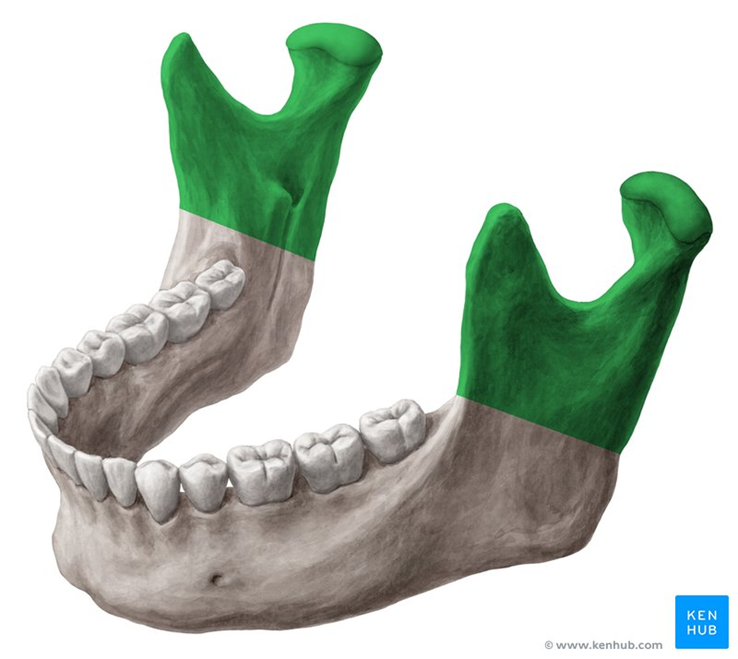 Corpus mandibule
Sprijeda se ističe protuberantia mentalis- sa svake strane joj se nalazi kvržica (tuberculum mentale)
Trup prema natrag prelazi pod kutem (angulus mandibulae) u ramus
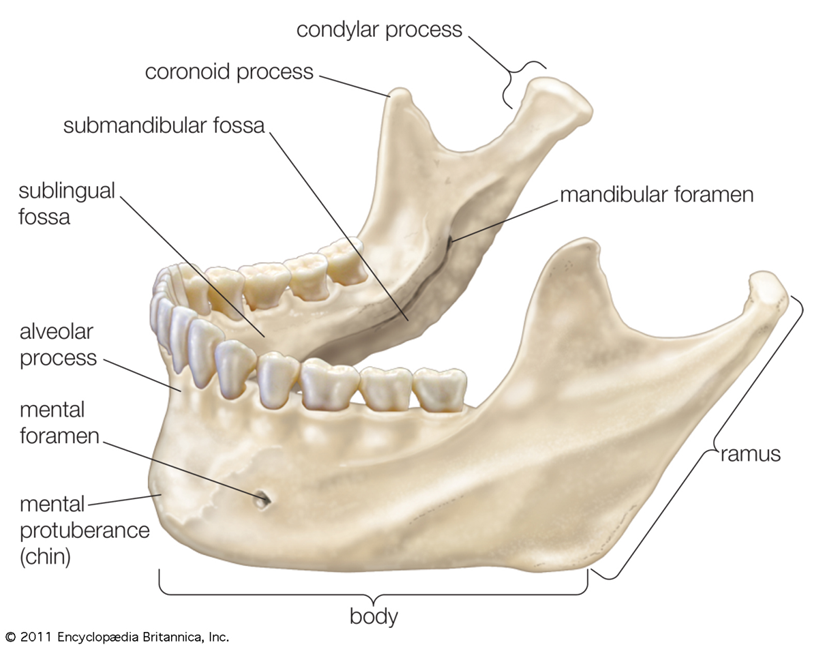 Ramus mandibule
Sastoji se od: prednji izdanak (processus coronoideus)
                       stražnji izdanak (processus condylaris)
Između oba izdanka nalazi se incisura mandibulae
Na processus coronoideus se veže mišić
Processus condylaris nosi zglobnu plohu za temporormandibularni zglob
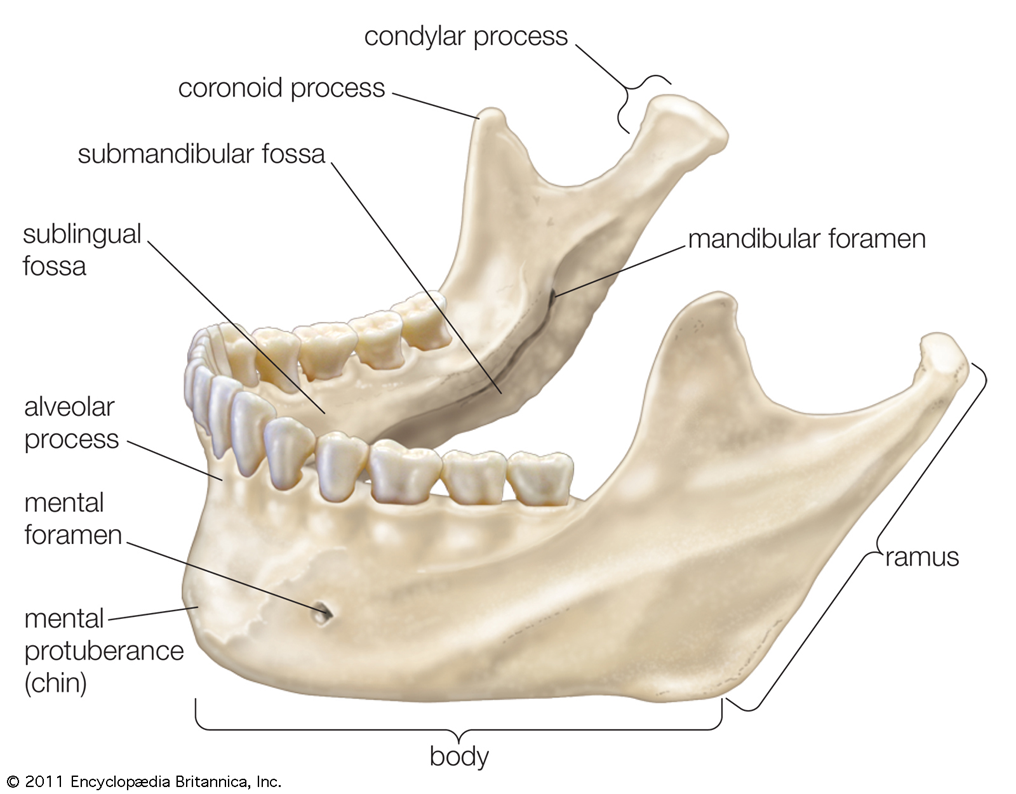 Unutrašnja strana mandibule
Na ramusu se nalazi foramen mandibulae (ulazi n. Alveolaris inferior)
Na angulusu se nalazi tuberositas pterygoidea
Na trupu se nalazi linea mylohyoidea 
Sprijeda se nalazi spina mentalis
Vanjska strana mandibule
Na angulusu se nalazi tuberositas masseterica
Na turpu se nalazi foramen mentale (izlazi n. mentalis)
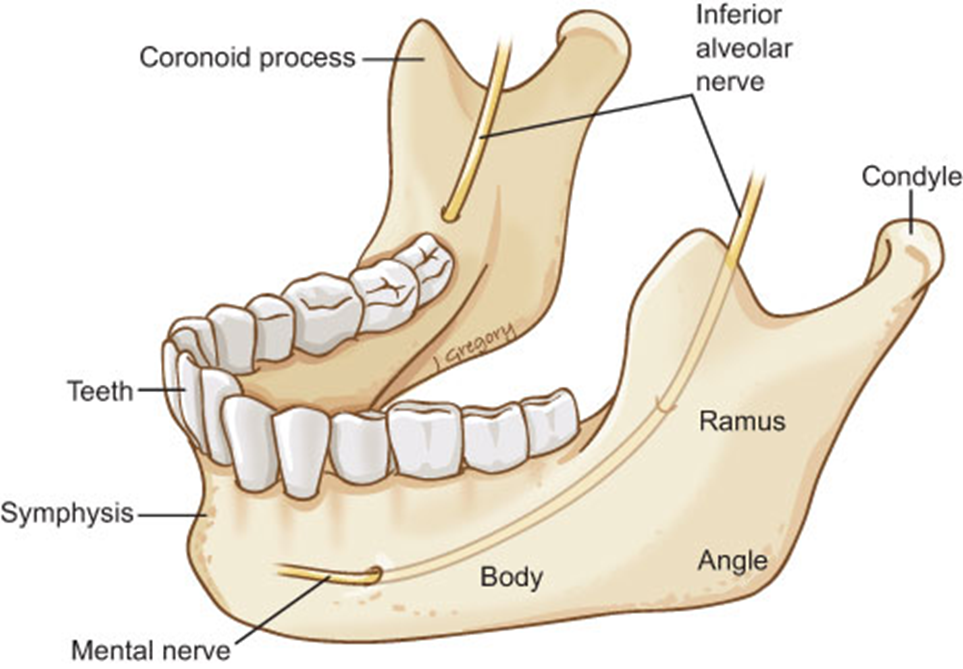 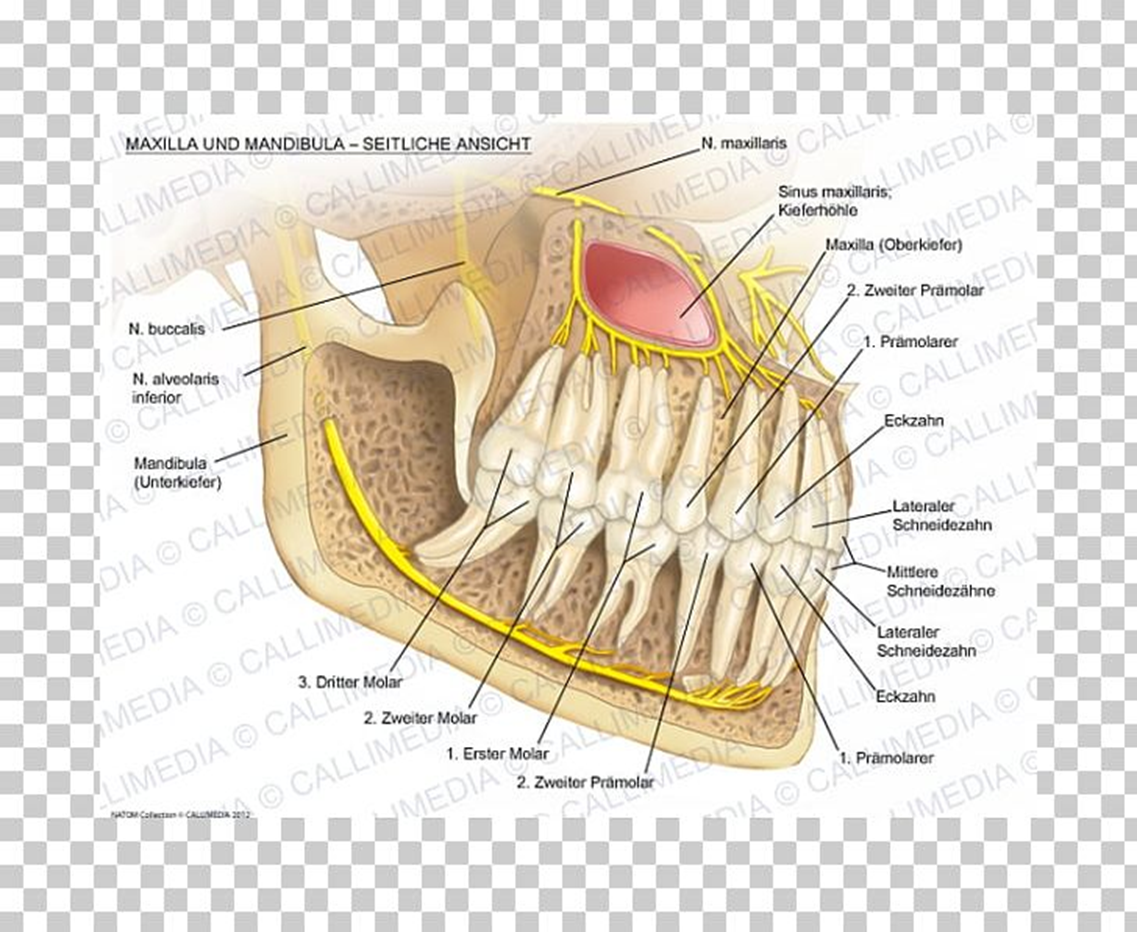